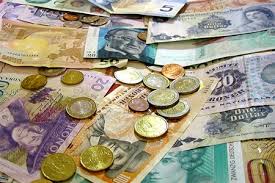 ВВЕДЕННЯ У СФЕРУ БАНКІВСЬ-КОГО БІЗНЕСУ
КУРС ДОЗВОЛЯЄ ВИВЧИТИ ТА ДОПОМАГАЄ ЗРОЗУМІТИ
Історичні аспекти появи банківського бізнесу: 
Що таке банк; 
Коли, чому і навіщо з’явилися банки;
 Які функції вони виконують
Практичні аспекти роботи у банківські сфері:
Що таке банківська система, її основні елементи;
 Чим займаються банки, які послуги надають;
 З чого складається їх прибуток;
Чому банки банкрутують
Як працюють офшори
Можливості співпраці з банківськім бізнесом:
Що таке Національний банк і як він впливає на економічну ситуацію;
Як правильно використовувати послуги КБ:
Кредити
Депозити
Пластикові картки 
Інші можливості
ІСТОРІЯ ВИНИКНЕННЯ БАНКІВ
Вперше банки з'явилися в Італії, а саме у містах Генуя і Венеція, і було це в дванадцятому-п'ятнадцятому столітті
Перший приватний банк створив італійський герцог Віталіс у Венеції. Це трапилося в 1157-му.
Перший державний банк був заснований в 1407-му році. Він носив назву «Банк Сан-Джорджо» і був генуезьким банком
Однак, реальна банківська система в чистому вигляді, яка була схожа з сьогоднішньою системою банків, була сформована у Великобританії на початку сімнадцятого століття.
На Галичині перші банки виникли у другій половині XVIII століття, а вже в XIX столітті у Львові існували філії Австрійського національного банку та ощадні каси.

Але ще у 1640 вірменська громада у Львові організувала перший на території Польського королівства церковний банк «Mons pius». В перекладі з латині назва звучить як "Гора Милосердя". Установа створювалась за італійським аналогом і пропрацювала до 1937 року.
Харківський акціонерний земельний банк (1871 рік)
У 1781 р. в Ніжині, Харкові з'явились перші банківські контори.
   Наприкінці XVIII ст. у Києві було створено Громадську комісію, котра на правах банку приймала вклади та здійснювала кредитування.
Походження слово “БАНК”
Banko (італ.) – лавка, прилавок
Банк, Bank – фін. установа
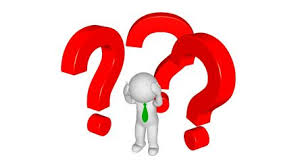 Основна ідея банківського бізнесу
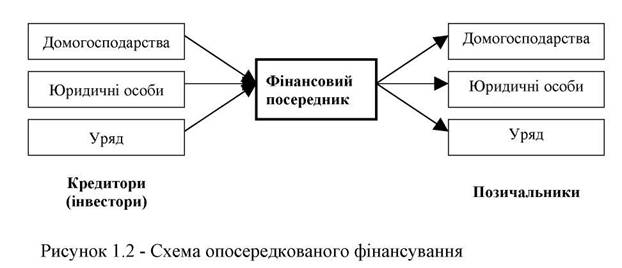 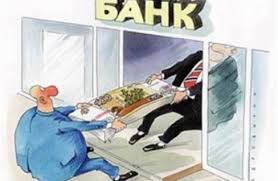 За рахунок чого існує банківській бізнес
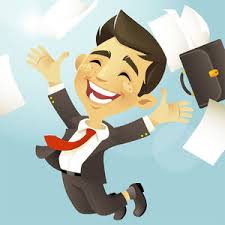 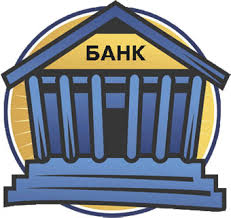 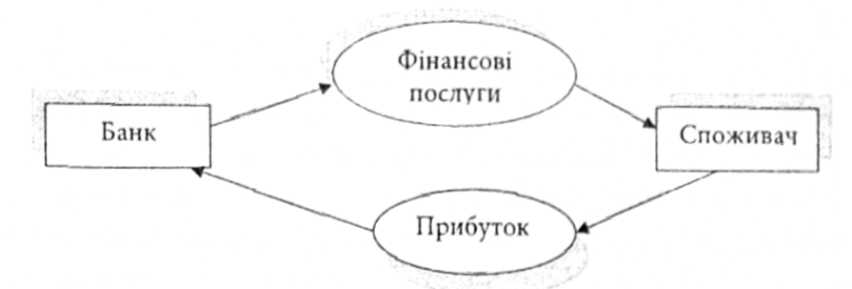 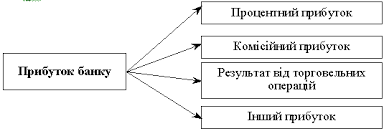 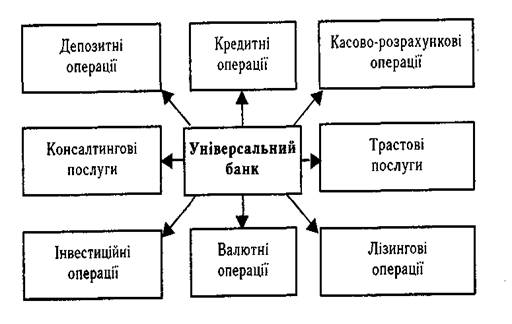 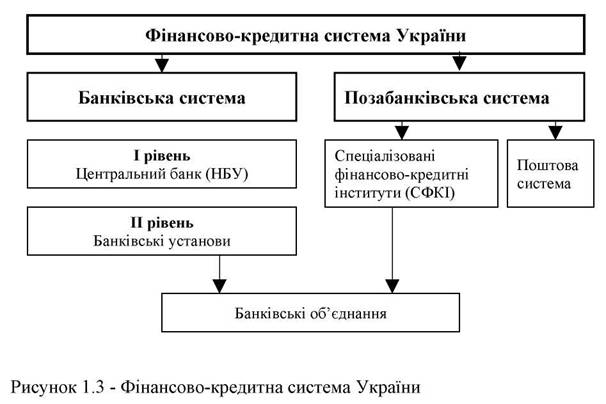 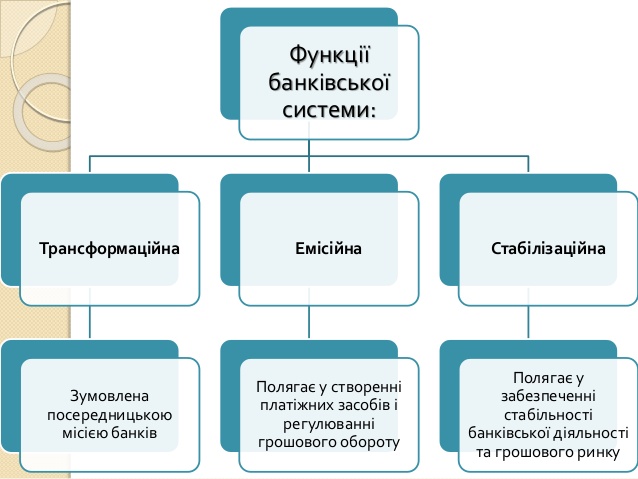 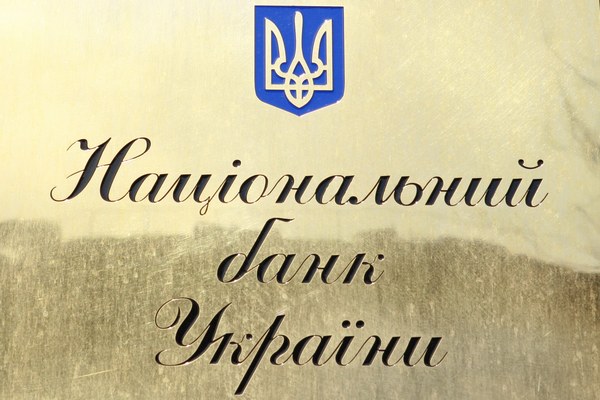 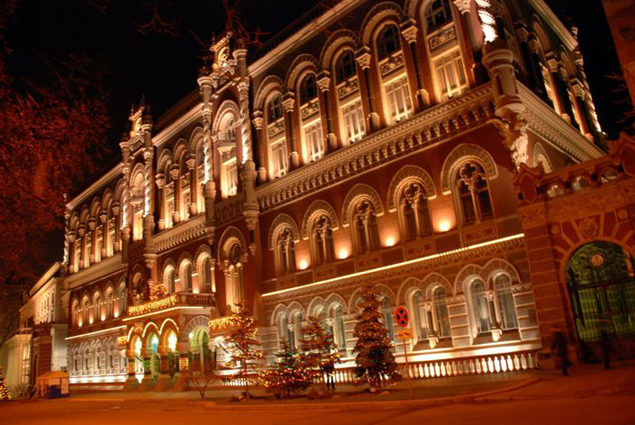 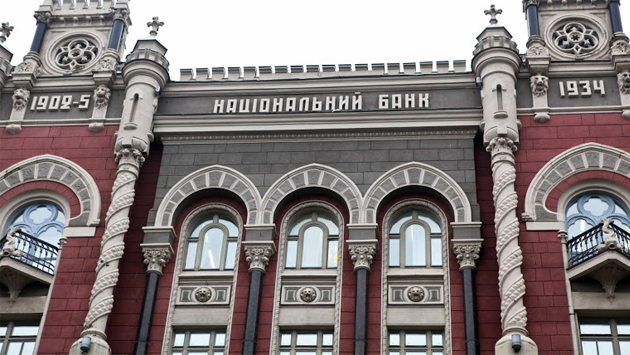 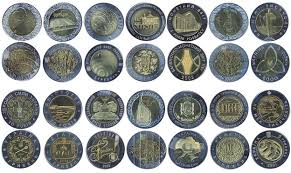 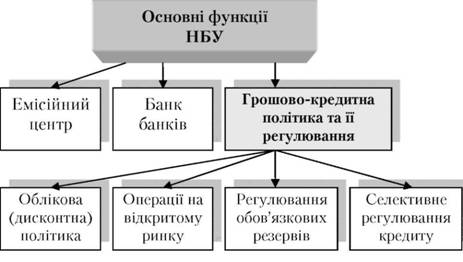 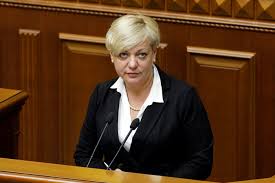 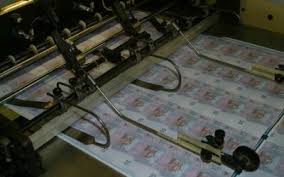 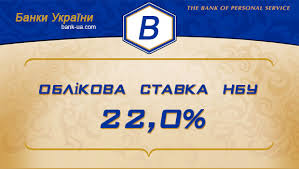 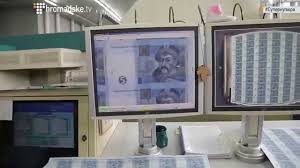 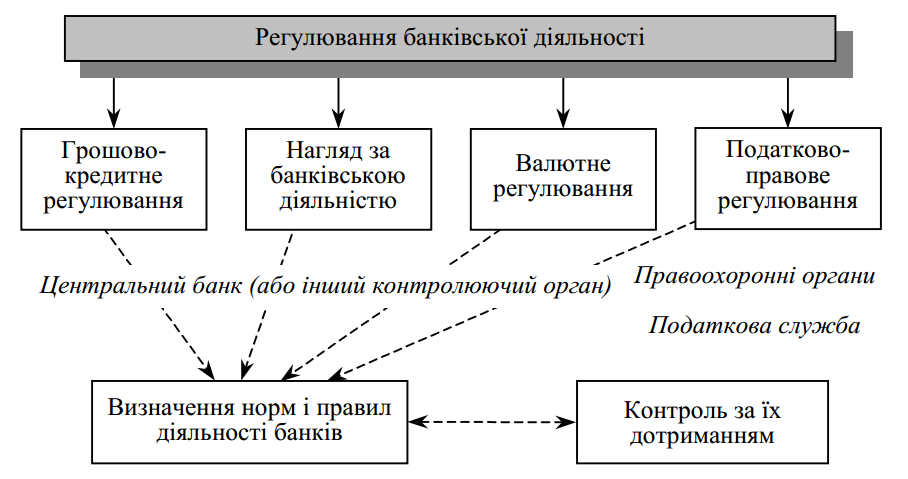 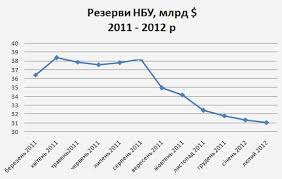 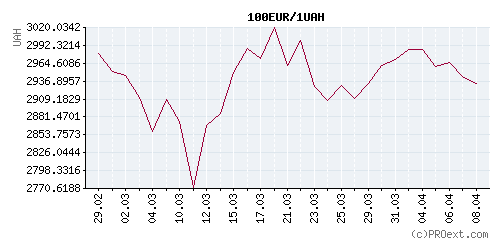 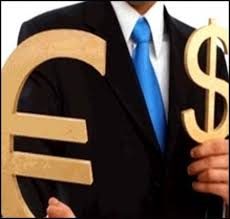 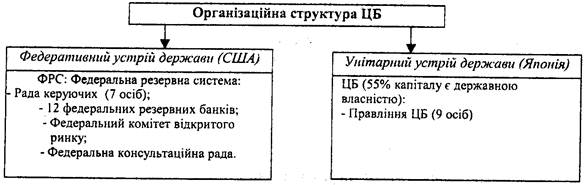 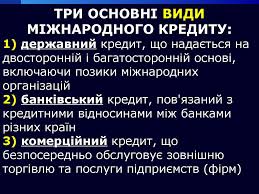 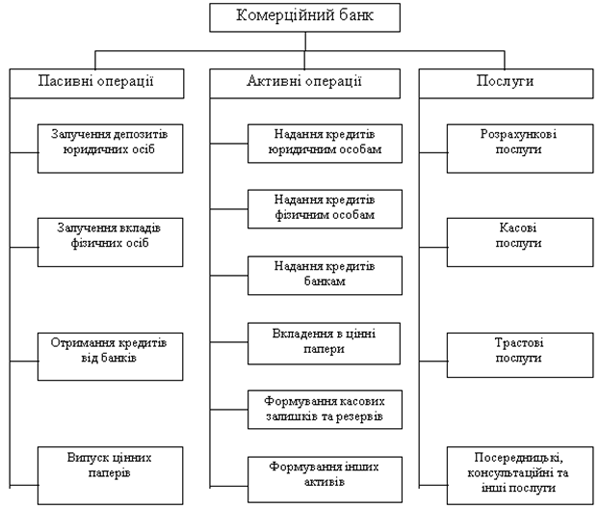 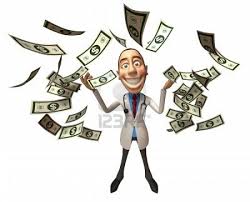 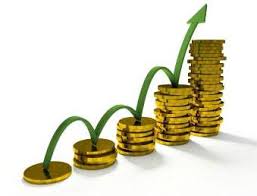 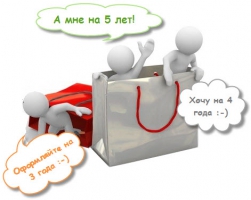 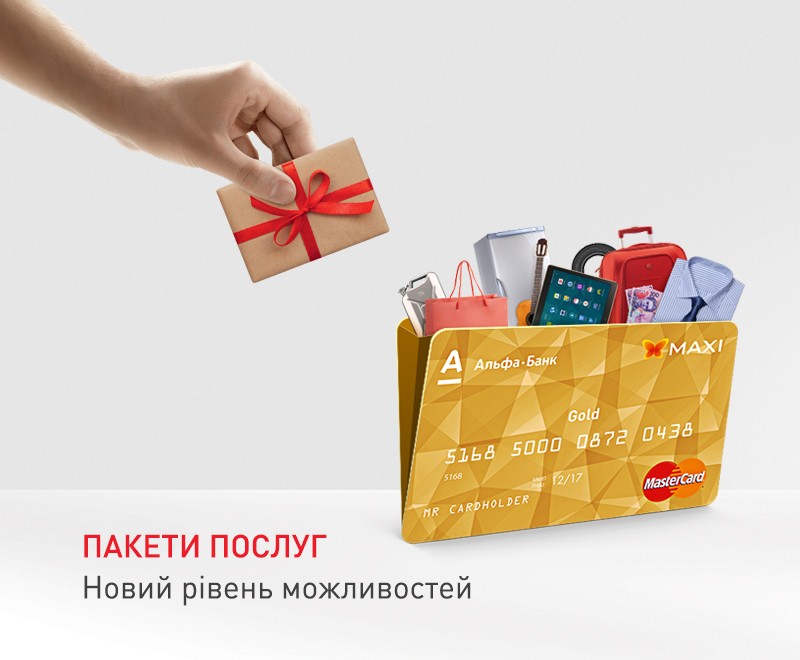 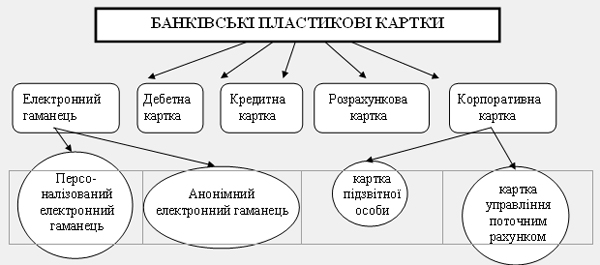 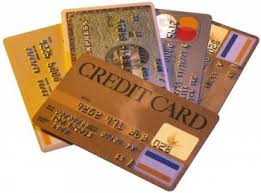 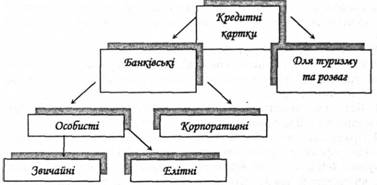 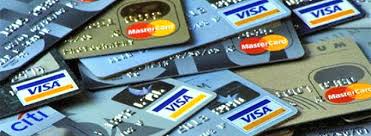 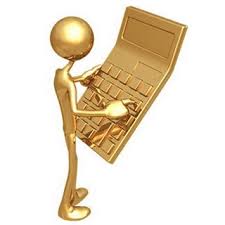 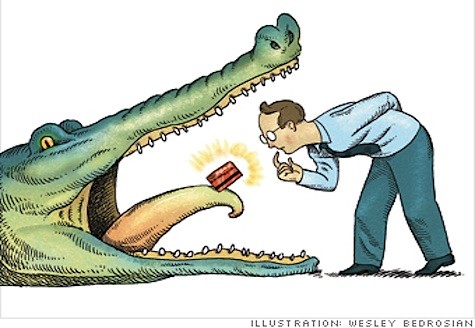 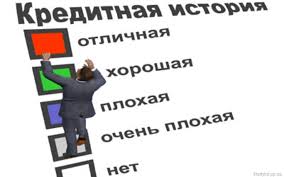 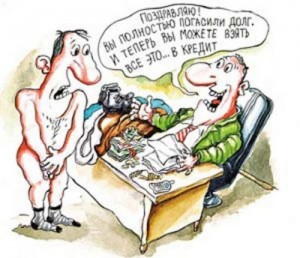 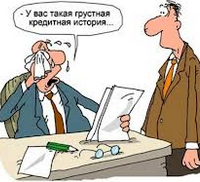 ДЯКУЮ ЗА УВАГУ!
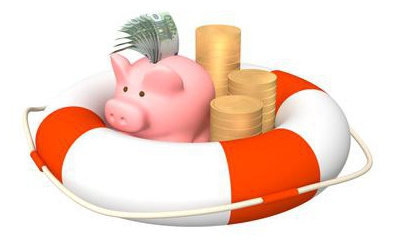